Professionalism Introduction & Key Elements
Hanan Habib & Dr.Kamran Sattar
KSU
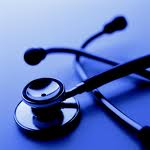 Professionalism course
Course title         :     Professionalism
Code & number  :     SKILL 221
Target                   :    Second year medical students
Course duration  :    One year
Credit hours         :   6
Professionalism courseFaculty and Committee
Chair person :  Prof. Hanan Habib
Co-chair :         Dr. Kamran Sattar
Committee  & Members : Prof. Ahmad Adeel
                                            Dr.Hamza Abdulghani
                         Dr. Hala Kfoury
                                                Dr. Ali Mohmad
Contents of introduction
Objectives of the course
Contents of the course
Teaching strategy and course evaluation
Overview about professionalism  
Referenced books.
Objectives of the course
Inspiration : To grasp the professionalism concept by students.
Motivation : To motivate students into acquiring and understanding the values and attributes related to professionalism.
Guidance :  To guide students into acting and behaving along the guidelines of professionalism.
Refinement : To refine the different skills and reach the highest standards of professionalism.
Course Contents
Definitions and key elements of profession & professionalism.
Medical professionalism attributes.
Evolution of professional standards.
Islamic values and professionalism.
Professional medical student.
Unprofessional behaviors.
Professionalism in different cultural contexts.
The role of national medical bodies.
Psychology in physical illness.
Communication & consultation skills.
Community services.
Inter-professional relationship
Legal aspect of medical practice.
Breaking bad news
Patient’s safety & risk management.
Teaching Strategy
Lectures 
Interactive lectures ( integrated with all four blocks) .
Each lecture has theoretical part and case scenarios.
Students full involvement in the discussion.
Student’s Assessment
Continuous assessment = 30 %. 
   At the end of each lecture there will be 3-4 short answer questions.
No repeat of quiz for absence.
End of year /Final exam  (60-100 MCQs)= 60%
professional conduct = 10%
Total = 100 %
Overview about Professionalism
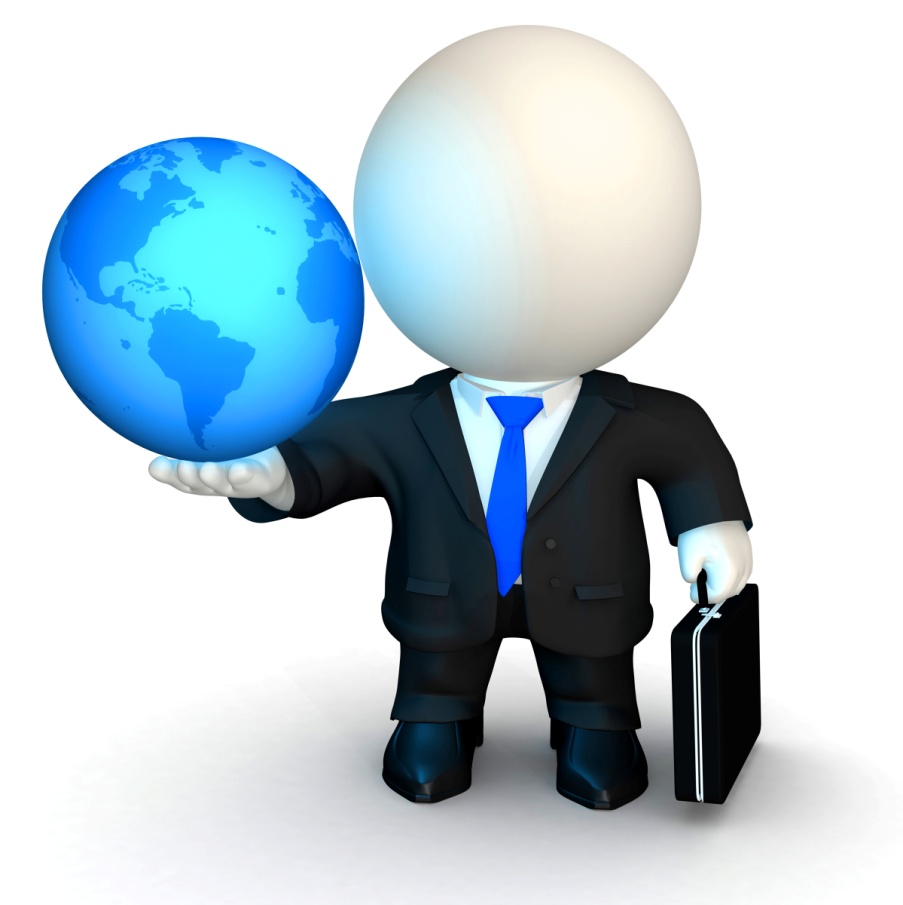 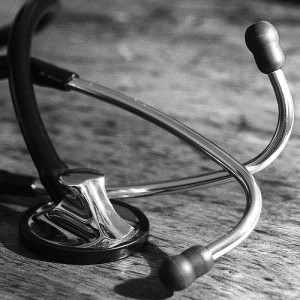 Islamic Medicine
The holy Qura’an and Al-Hadith have stated that Muslims has duty to care for the sick and this often referred to  ‘‘Medicine of Prophet’.
According to the sayings of the Prophet Mohamed’ peace be upon him’ that ‘Allah has sent a cure for aliment and that it was the duty of Muslim to care of the body and spirit.
This includes improving the quality of care and ensures access of healthcare to every body.
Objectives
Upon completion of the lecture, students should be able to:
 Understand the literature definition of “profession” and “medical professionalism”.
 Understand the key elements and attributes of medical professionalism.
 Understand the sources and the processes for generating a definition for medical professionalism.
 Discuss practical examples (case scenarios) about professionalism and key principles learnt.
 At the end of the lecture, identify take home messages about this lecture and why professionalism is important .
Professionalism course
Why professionalism is important?
There is a great increase in interest in developing medical professionalism of the students.
The ethical demands upon medical profession have increased due to changes in the traditional modes of health care delivery, increased complexity in the methods of reimbursement, and developing national trends toward managed care.
Medical professionalism sets out  three principles: ethical principles, knowledge and skills & selflessness
Continue-
Most people desire to be treated by physicians who, in addition to being competent ,care deeply about their patients.
Professionalism and humanism sometimes confused as being synonymous.
Professionalism denotes a way of behaving in accordance to  certain normative values.
Being productive
Effective management of relationships
Being ambassador
Being mission-minded
Definitions
Profession is an occupation whose core elements is work, based on the mastery of a complex body of knowledge and skills. 
 Oxford English Dictionary
Profession is the conduct, aims, or qualities that characterize a person in a work setting or profession

Professionalism “constituting those attitude and behaviors that serve to maintain patient interest above physician self-interest.” 
American Board of Internal Medicine

Professionalism is exhibited by one of the professional character, spirit  or methods or the standing practice , or methods of a professional as distinguished from an amateur’’.                                       American College Dictionary
Why we need a definition?
To understand  different components of a concept/definition.
   To know our roles/rights and those of other people involved.
  To have a benchmark for assessing behavior and performance.
  To use the definition as a guideline for providing feedback and improvement.
What is Medical Professionalism?
Medical professionalism is the ‘heart and soul of medicine.’ more than adherence to a set of medical ethics , it is the daily expression of what originally attracted them to the field –a desire to help people and to help society as a whole by providing quality health care.
       Advancing medical professionalism to improve health care.  ABIM Foundation , 2013
Professionalism in medicine
Professionalism embodies the relationship between medicine and society as it forms the basis of patient –physician trust. It attempts to make tangible certain attitudes, behaviors , and characteristics that are desirable among the medical profession.
University of Ottawa,2012
The differences between a Vocation and a Profession
Vocation considered a profession if :
   .  Practicing require formal education and a license.
    . Members enjoy control over their own training standards.
     . There is a scholarly system devoted to its standards.
    . Its practitioners have secured protection from state regulation.
       Members have a code of practice that governs their  day-to-day work.
Professionalism :Key Elements & Attributes
Professionalism :Key elements
Six  Columns of the building (representing professional values): 
  Excellence.
  Humanism.
  Respect.
  Accountability.
  Altruism.
  Integrity and justice
Four steps  of the building ( representing key bases of professionalism): 
  Ethical and Legal Boundaries.
  Communication and Interpersonal Skills.
  Continuous Learning and Self Development.
  Clinical Competence (Knowledge and Skills).
Other Professional Elements & Attributes
Confidentiality: keeping conversations between doctor and patients unrevealed.
Trustworthiness: deserving trust or confidence
Honesty: being truthful in representing facts.
Loyalty: unfailing fulfillment to one’s duties and obligations.
Reliability: keeping your word, honoring your commitments.
Key elements
1. 
Excellence: ( a talent or quality that is unusually good and surpasses ordinary standards)
 Time management /Punctuality
 Positive attitude ( enjoy work).
 Commitment to life long learning, to exceed ordinary expectations.
 Confidentiality.
 Consider the language and culture of work.
 Give the best of your talents and skills.
Continue-Excellence
Excellence  also include development in commitment, communication, interpersonal relationship, ethics and more  .
Recognition of professional limits
Protection of life
Prioritization
Key elements
2. 
Humanism:
 Empathy & Compassion.
 Encouragement.
 Support.
 Love and care.
 Positive attitude.
 Values and integrity.
Key elements
3. 
Respect: 
 Respect patients, patients’ families, colleagues, and other healthcare professionals.
 Treat patients with dignity and respect.
 Demonstrated good attitude and effective communication.
  Respect all patients in the same way regardless to their social status.
Key elements
4. 
Accountability:
 Accept responsibility.
  Always always consider confidentiality.
  Work on resolving conflicts.
  Avoid the business of blaming others, circumstances or how much you are busy.
5. 
Alturism:  
 Put the patient first. 
 Avoid any conflict between your needs and the patients’ rights. 
 Give full commitment to your patient.
 Avoid any financial or relationship biases that could have any negative impact on the patient-doctor relationship
6. 
Integrity and Justice:  
 Be a principle-based person.
 Be honest, and stand by your words.
 Be fair.
 Do not abuse your position/authority.
 Do what you say.
 Behave in a good manner whether you are watched or not.
 Adhere to good work-place ethics.
Task 1
‘You research for defining professionalism by using a number of textbooks. You were astonished to find out that there are several differences in the definitions provided.”

-What could possibly be the cause for these differences?
Task 2
You are invited to join a national committee responsible for defining professionalism.  There are two students on that committee and you are representing King Saud University.”

How would you approach this task ?
What resources would you use to help you in identifying the definition of professionalism?.
Take Home Message
1
Although there are common key elements in the definition of professionalism that must be fulfilled, the definition might varies depending on culture, law, and community needs.
2
Sources for defining professionalism might include: literature, published research papers, legal and ethical documents, as well as disciplinary action documents in the hospital, and workplace.  These documents are confidential.
Take Home Message
3
The definition components (key elements) should clearly define the unwritten contract between a doctor and patients.  .
4
The definition of professionalism is the benchmark that we could use to check our performance and could help us to direct our goals for continuous improvement.

It is also the measure that could be used to assess our performance by our patients, colleagues, and the profession. .
‘Individuals do not become professionals because of some sudden leap that they make into the stratosphere. Individuals become professionals because of their lifetime dedication and commitment to higher standards and ideals, honorable values, and continuous self-improvement ‘.                                                 Jim Ball
Referenced Books
Feldman MD, Christensen JF( 2007). Behavioural medicine. a guide for clinical practice. McGraw Hill  Lang, UK.
Stern DT (2005). Measuring medical professionalism. Oxford University Press,UK.
Spandorfer J, Pohl CA, Rattner SL, Nasca TJ (2010). Professionalism in medicine. A case-based guide for medical students. Cambridge University Press. UK